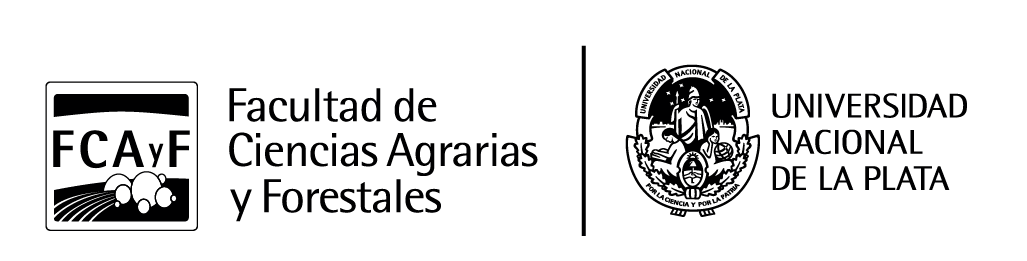 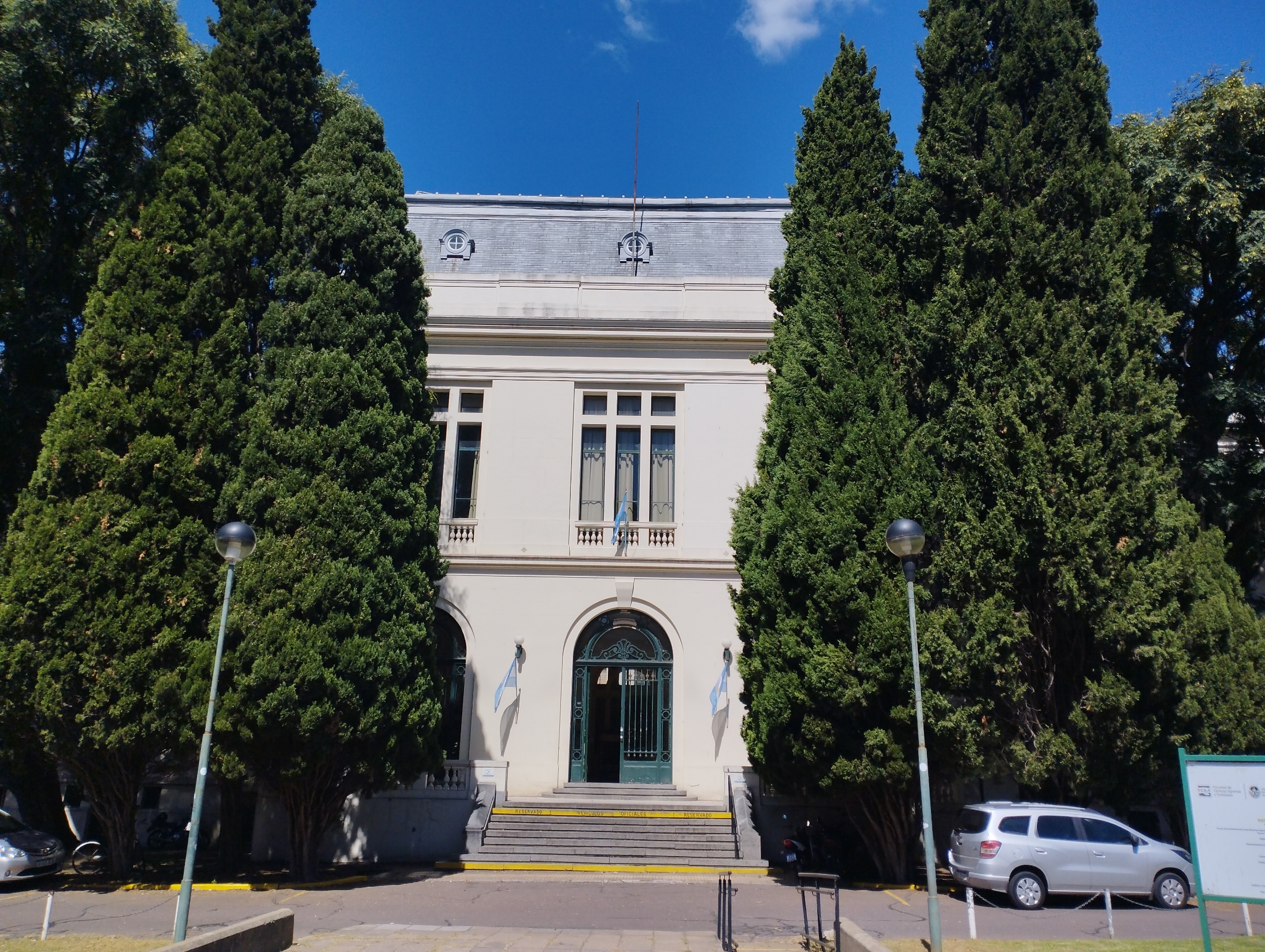 PLANEAMIENTO Y DISEÑO DEL PAISAJE
CASO DE ESTUDIO AGOSTO 2024
PROYECTO PAISAJISTA 
PARQUE VERDE URBANO DE USO MIXTO 
CO.SE.GO.-GORINA
Loc: Gorina – Partido: La Plata
Docentes
Profesor adjunto a/c de la asignatura
Esp. Arq. Rubén Opel
Jefe de Trabajos Prácticos 
Esp. Ing. Agr. Pablo Frangi
Mg. Ing. Ftal. Luciano Roussy
Esp. Ing. Agr. Pablo Sceglio
Ayudantes Diplomados
Esp. Ing. Agr. Carlos De Martino
Esp. Ing. Ftal. Marina Piñol
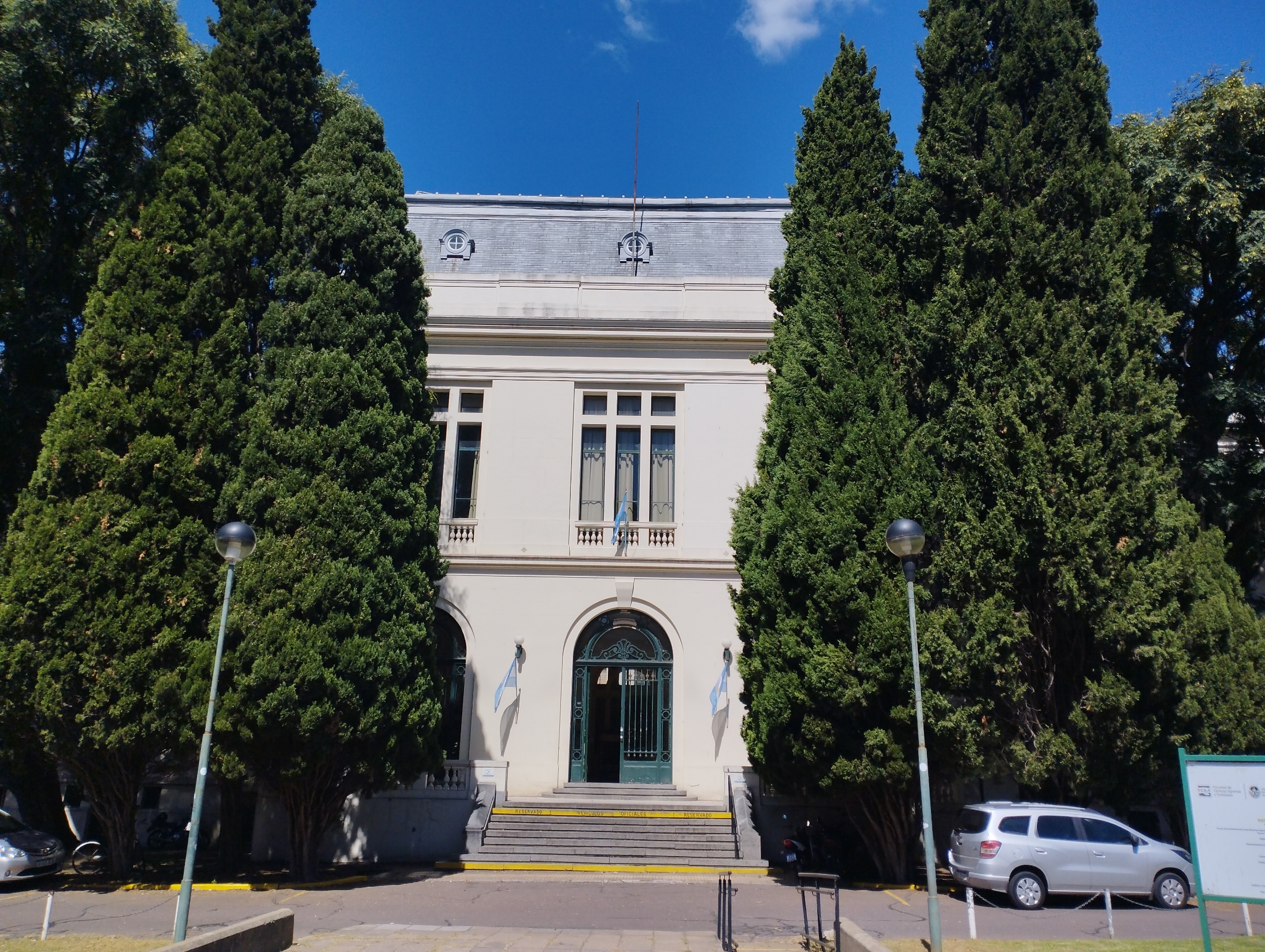 PLANEAMIENTO Y DISEÑO DEL PAISAJE
De la enseñanza al aprendizaje: 
Un trayecto formativo centrado “en el hacer”.
La Asignatura, desde 1997, genera procesos de aprendizaje basados en “casos de estudio”, trozos de la realidad territorial llevados al aula para el desarrollo de un proyecto paisajista pre-profesional. Por naturaleza son interdisciplinarios, convocando a estudiantes de las Carreras de Agronomía, Forestales, Arquitectura y Ciencias Naturales. 
En los veintisiete años -1997 a 2024- de la publicación del “Método de Intervención Paisajista” la Asignatura y su equipo interdisciplinario docente, han tutorado más de 50 proyectos paisajistas de plazas públicas, jardines, parques y arbolado urbano, por más de 500.000 m2 de superficie, acompañando a más de 4.000 alumnos.
PARQUE VERDE URBANO DE USO MIXTO CO.SE.GO. GORINA
UBICACIÓN: 140 bis y 489. 
Localidad: Gorina. Partido: La Plata
Comitente:  
Cooperativa de Servicios de Gorina Ltda. 
Uso actual: Verde urbano de uso mixto. 


Demandas del Comitente:
Propuesta paisajista de Plaza de la Paz y sector aeróbico Nicolás Parisi, respetando las preexistencias.

Lineamientos paisajistas para el resto del predio de la Cooperativa: incorporación de estructura arbórea respetando las preexistencias

Lineamientos para la articulación del parque con el barrio: arbolado en calles, respetando las preexistencias.
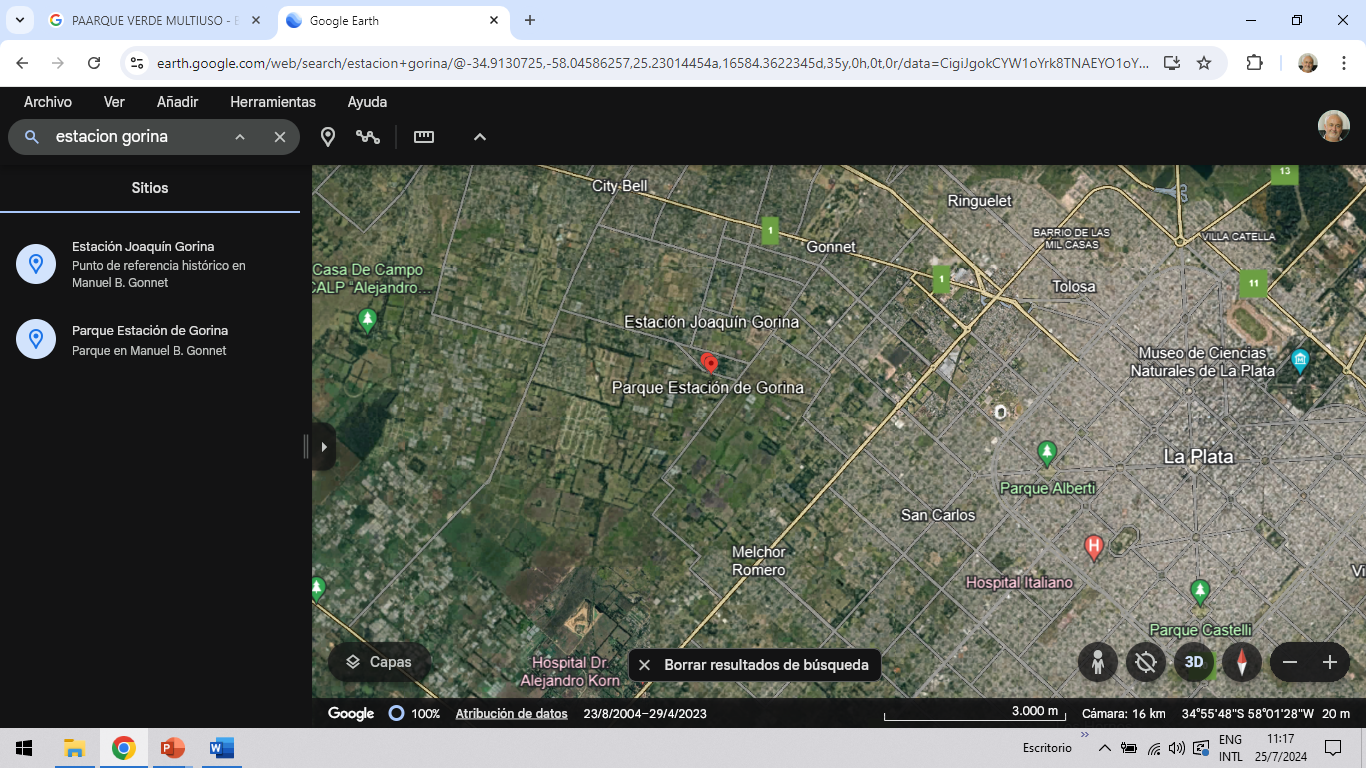 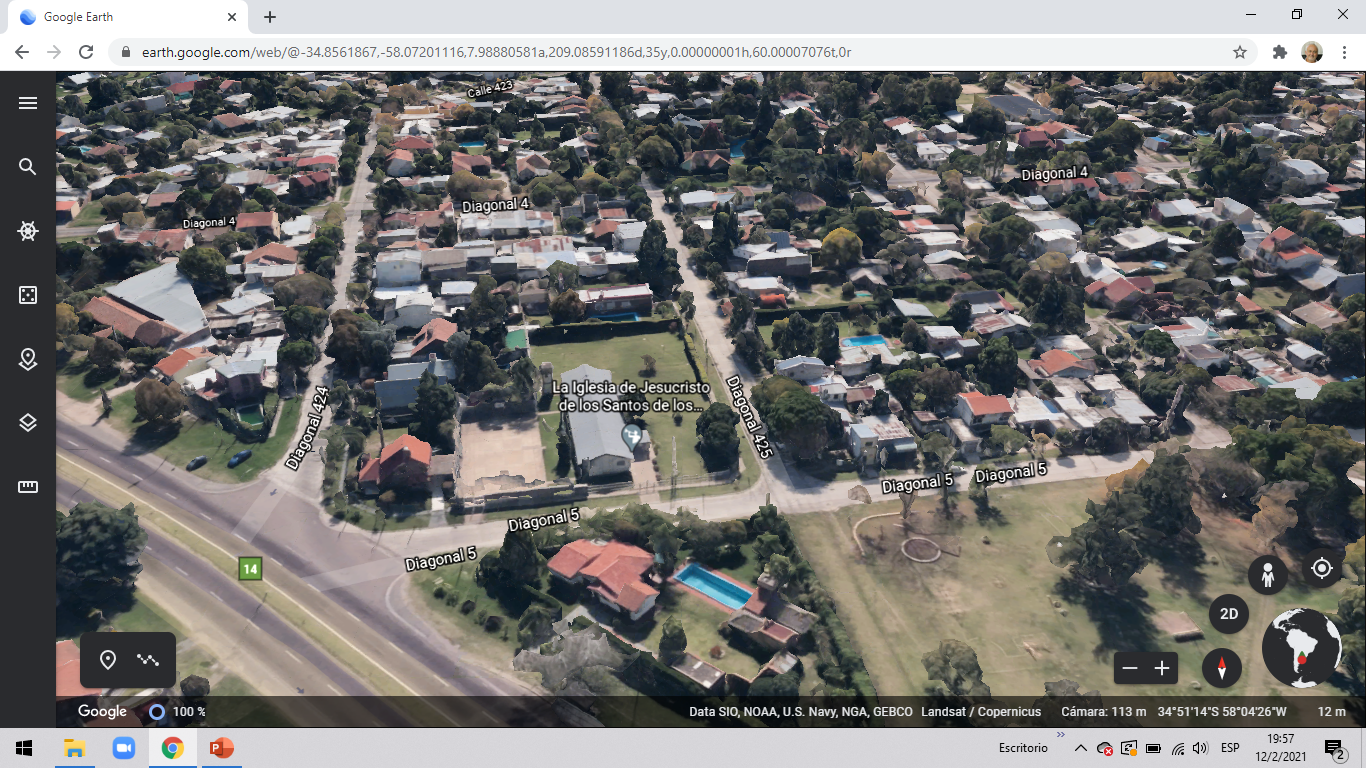 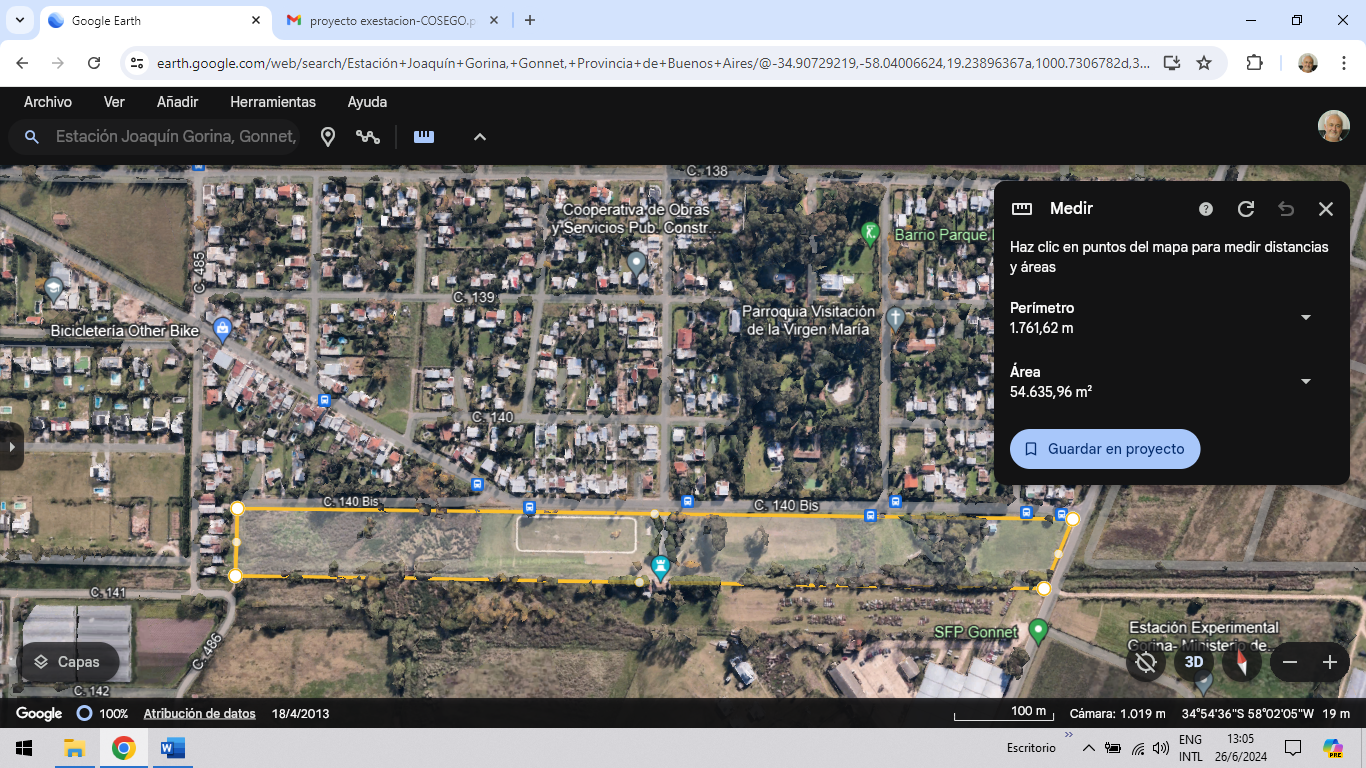 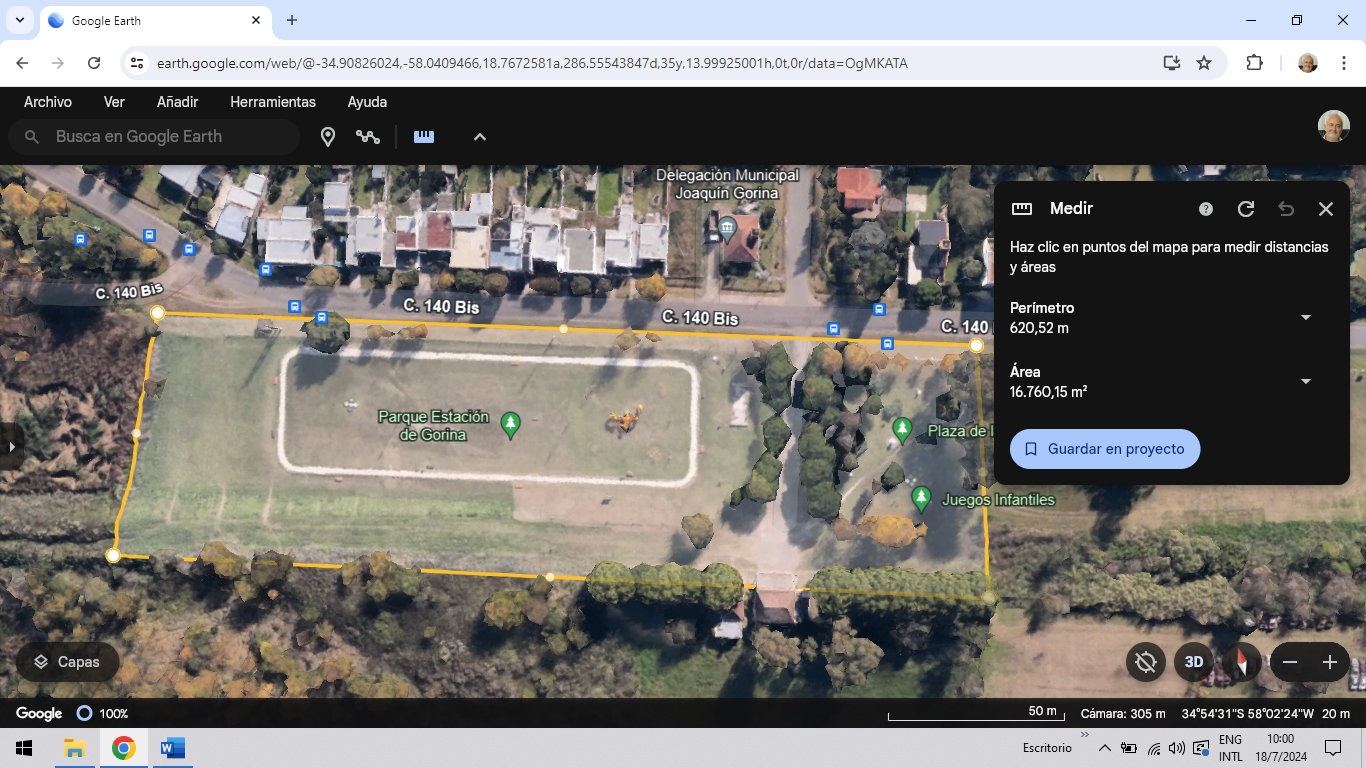 RESULTADOS PRETENDIDOS CON EL PROYECTO PASAJISTA

▪ Mejorar la calidad de vida de los habitantes del barrio.
▪  Mejorar la calidad paisajística del sitio y entorno urbano.
▪ Fortalecer la vida comunitaria: por las actividades de servicios, recreativas, sociales, educativas, etc.
▪ Reforzar la identidad de la localidad. 
▪ Estructurar el paisaje del parque verde urbano de uso mixto.
▪ Generar lineamientos para el arbolado urbano de la zona –arboricultura urbana-. 
▪ Aportar a la generación de trabajo (cooperativas de mantenimiento)   
▪ Aumentar el valor de mercado de los inmuebles próximos.
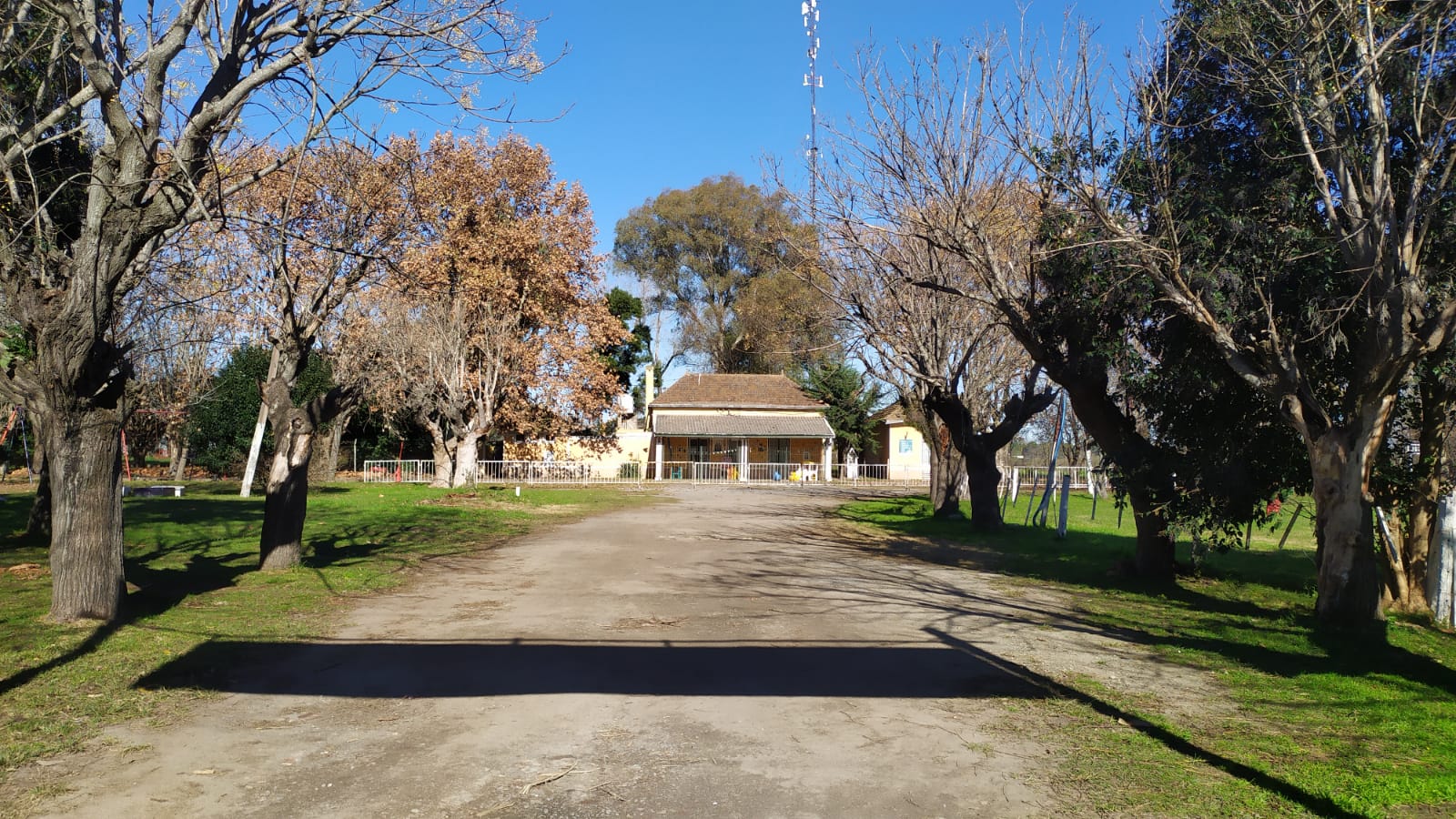 TMG1
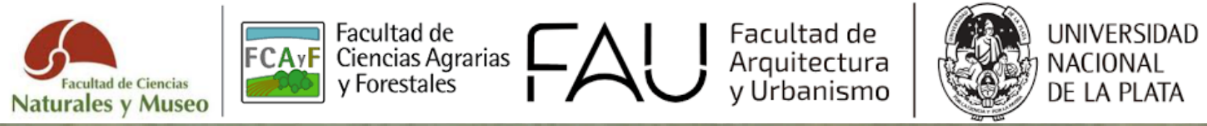 Integrantes:
Alavez Jorge Emilio 
Cabrera Facundo 
Choque Flores Omar
Martinez Roque Roberto 
Restovich Martín 
Seijas Viviana 
Stang María Cristina
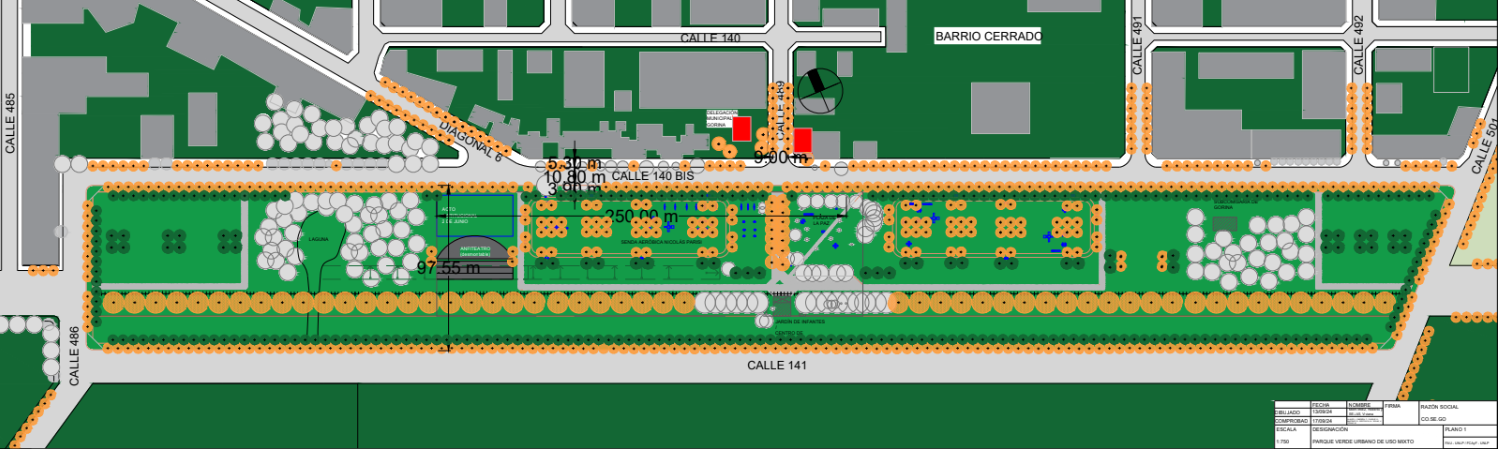 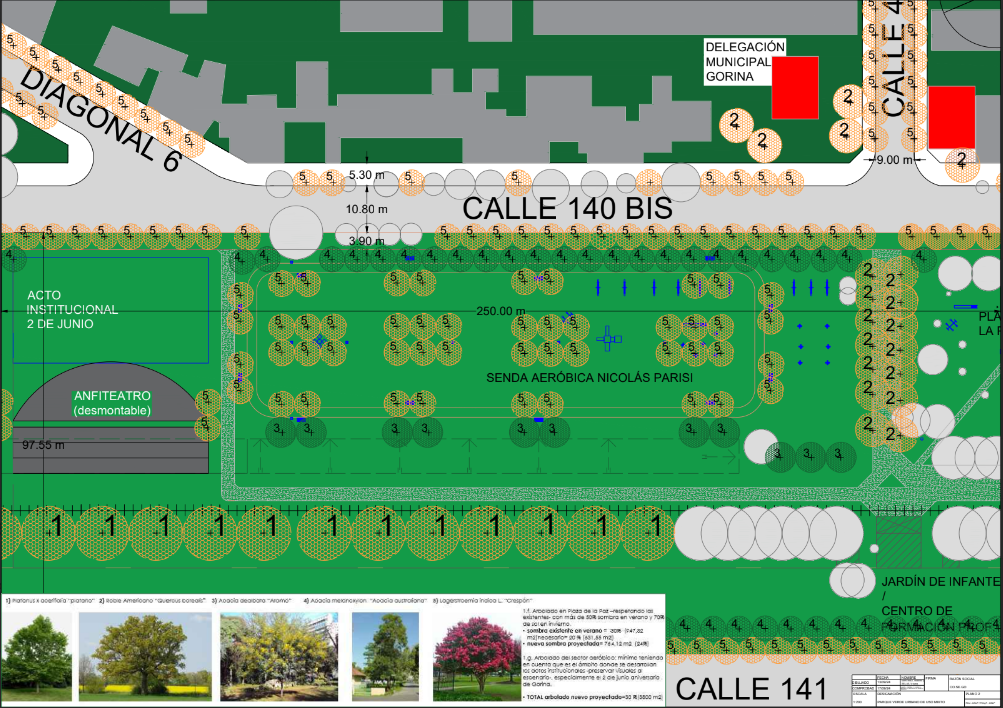 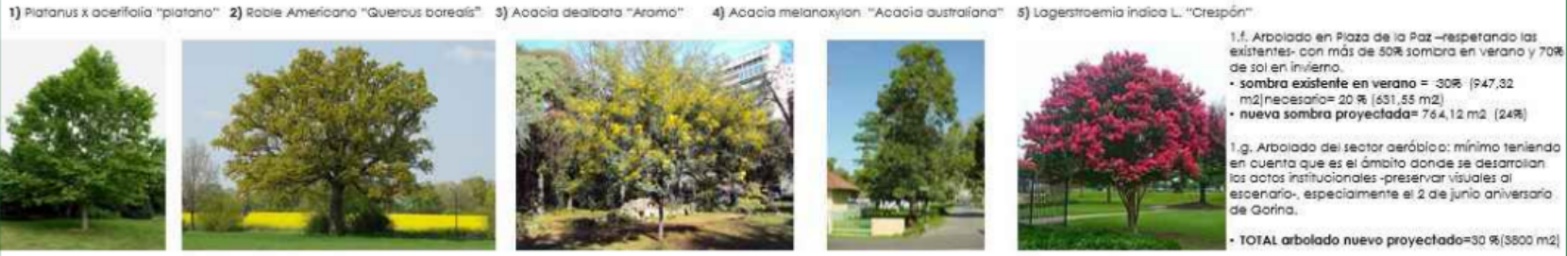 TMG2
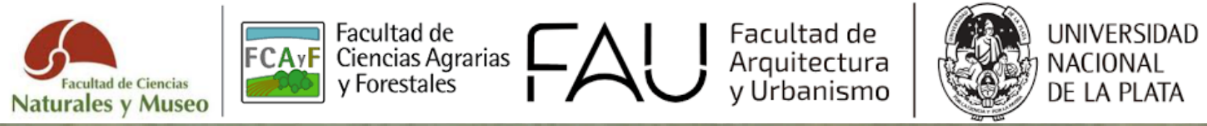 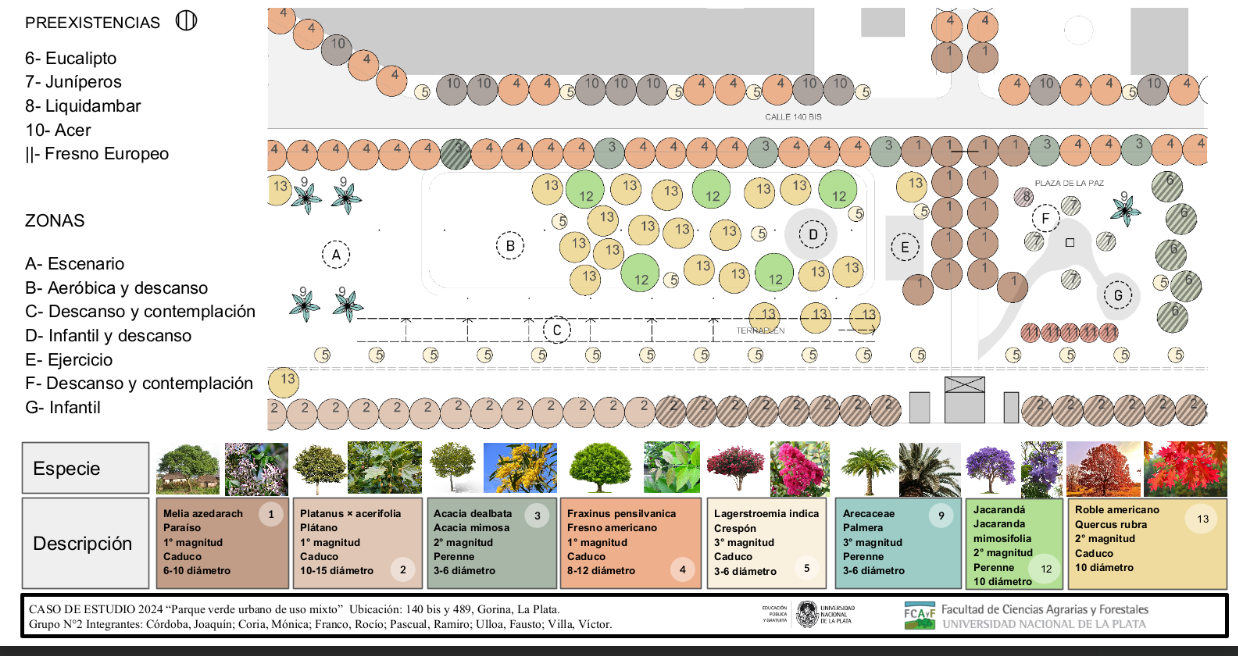 TMG3
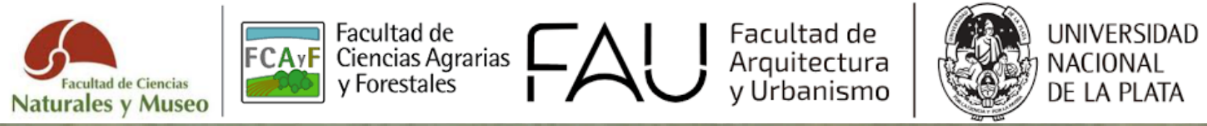 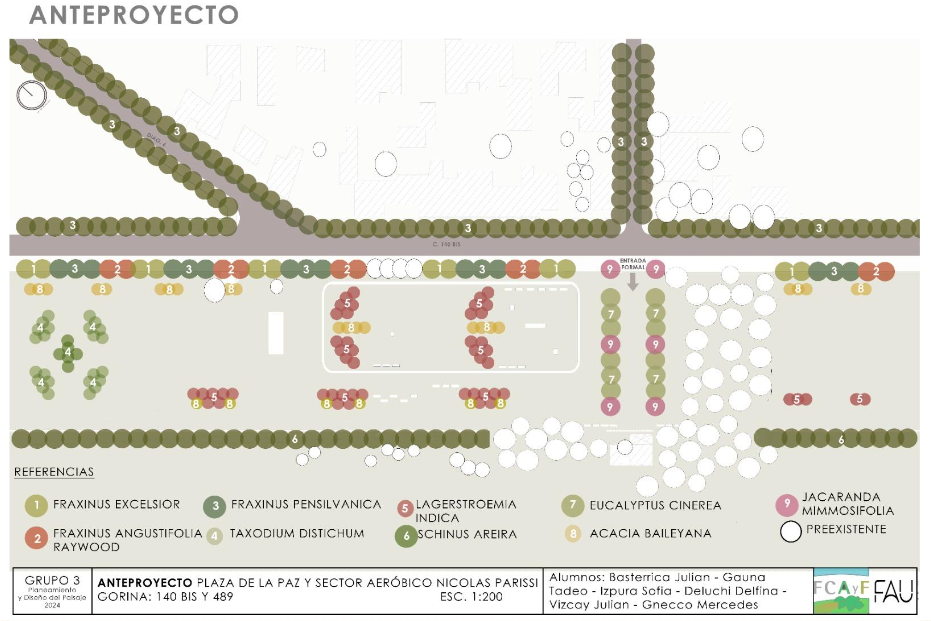 TMG4
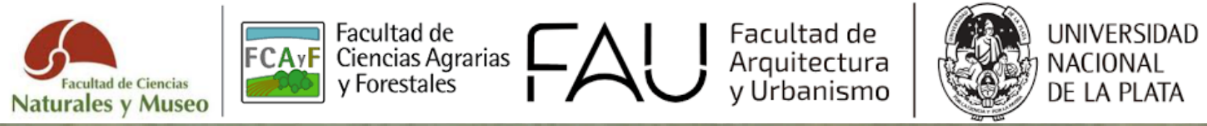 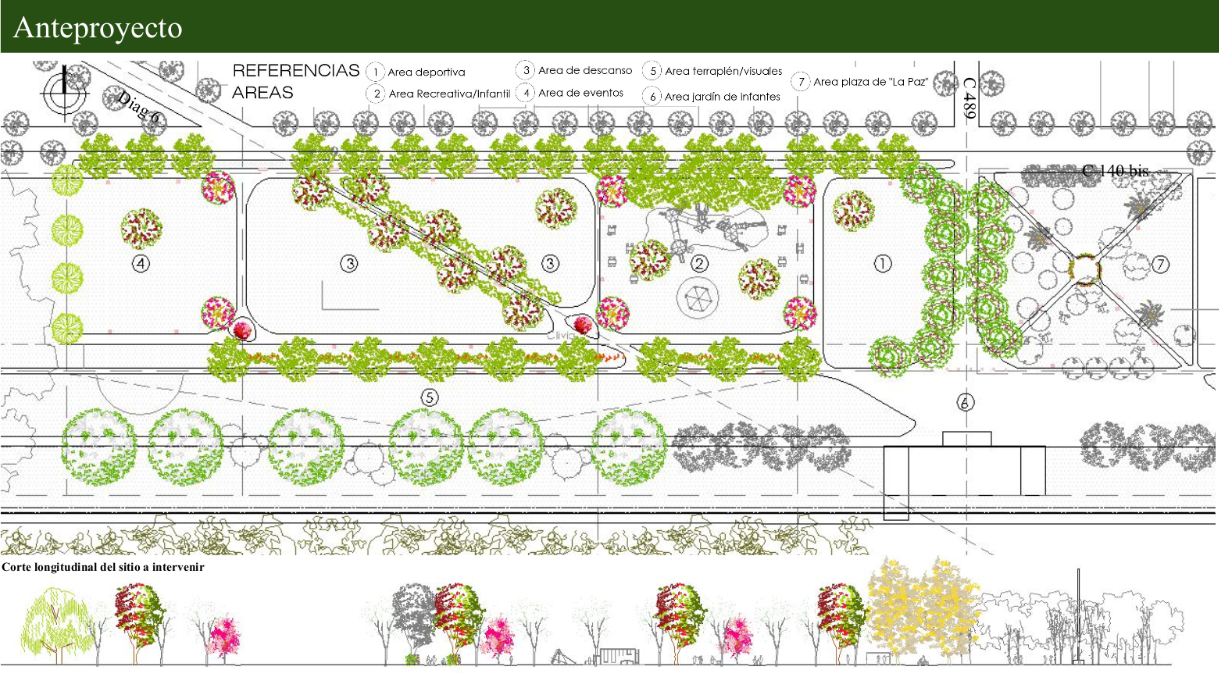 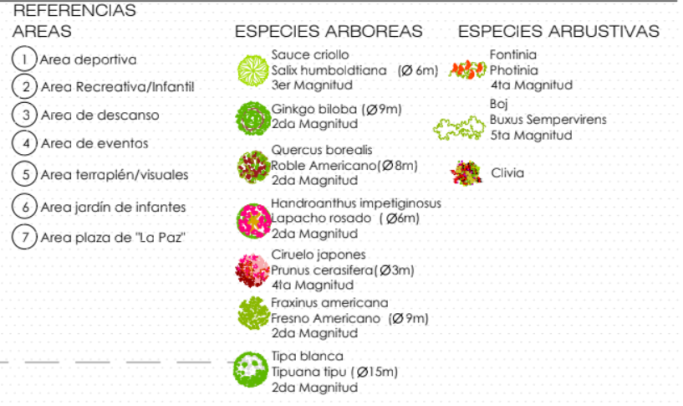 PARTICIPANTES
Adinolfi Ezequiel Agustin
Pepe Valentín
Maximiliano Echevarria
Evelyn Villegas Pessi
Sofia Cabrera
Julia Nehm
TMG5
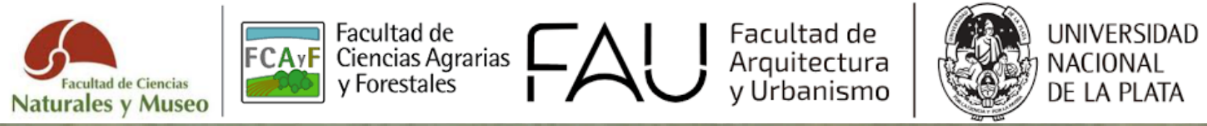 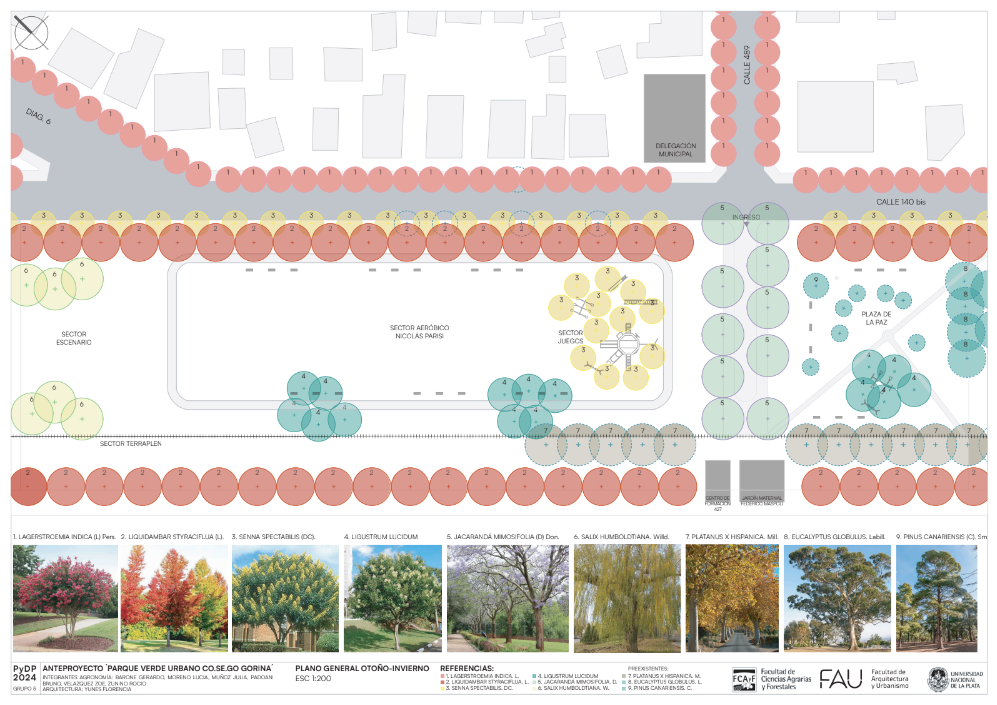 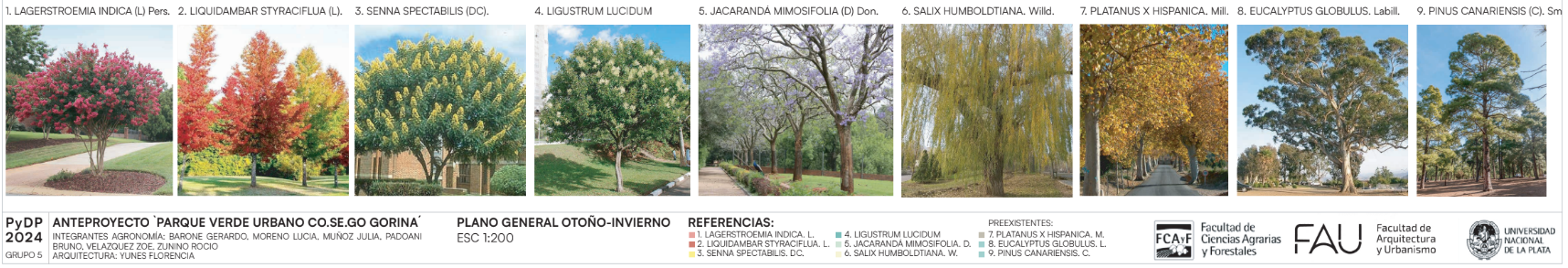 TMG6
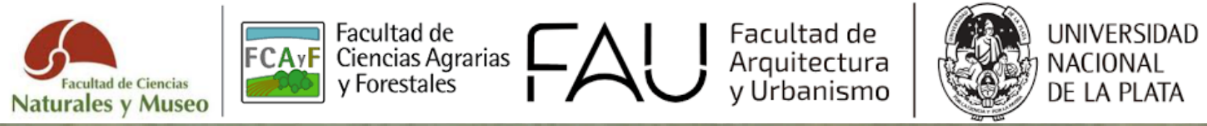 Integrantes:
Belloni Manuel
Blasco Rosario
Fernández Facundo
Herensperger Juan
Rodríguez Joaquín
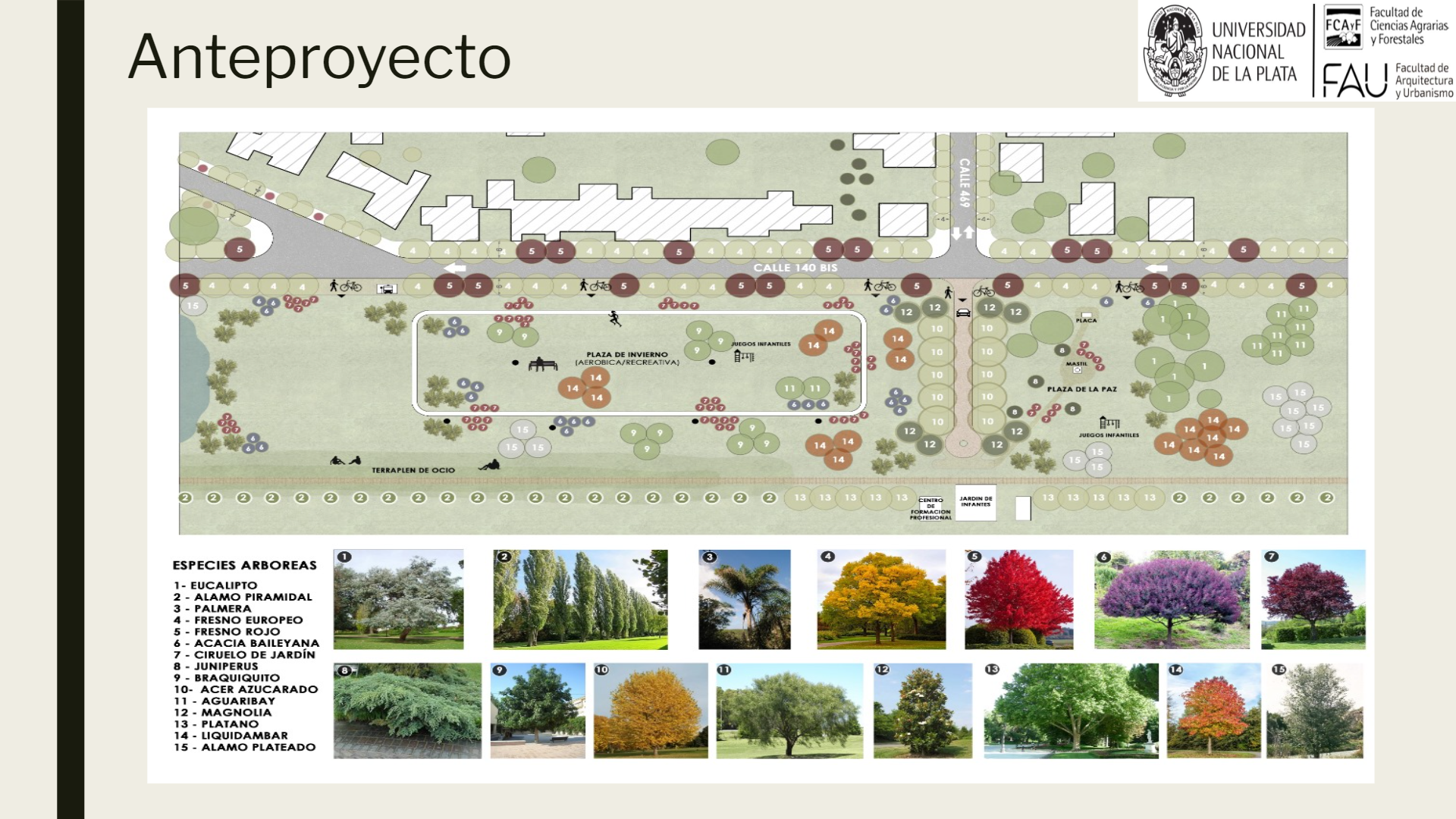 TMG7
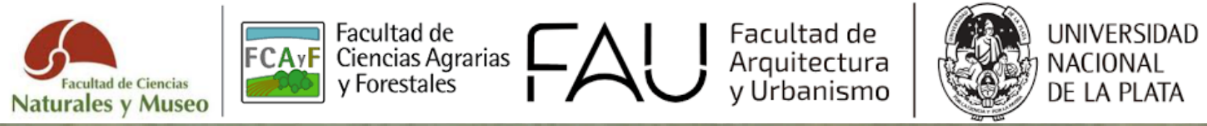 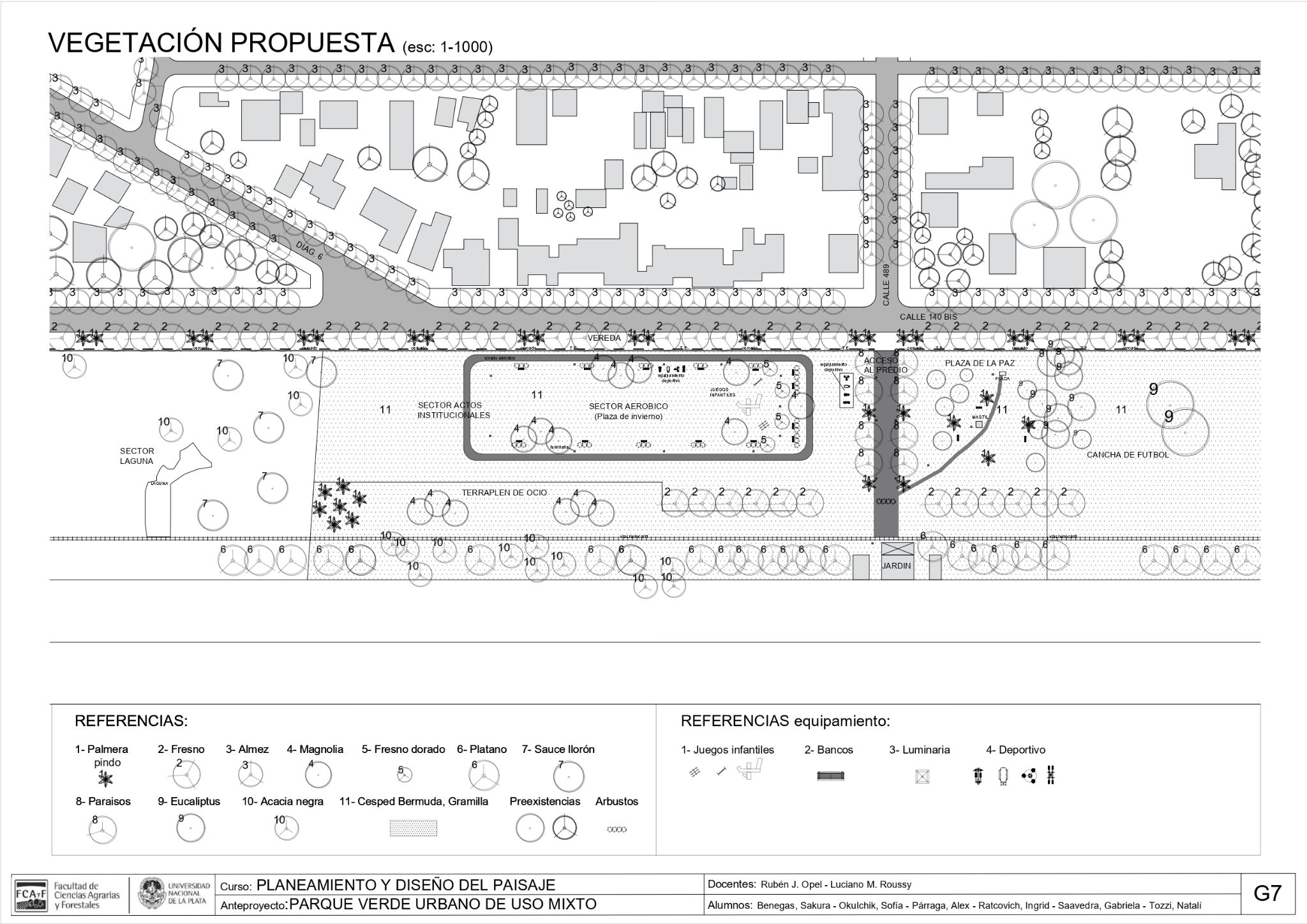 Integrantes:
Benegas, Sakura
Okulchik, Sofía
Párraga, Alex
Ratcovich, Ingrid
Saavedra, Gabriela
Tozzi, Natalí
TMG8
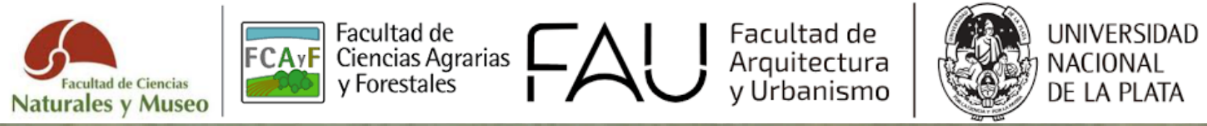 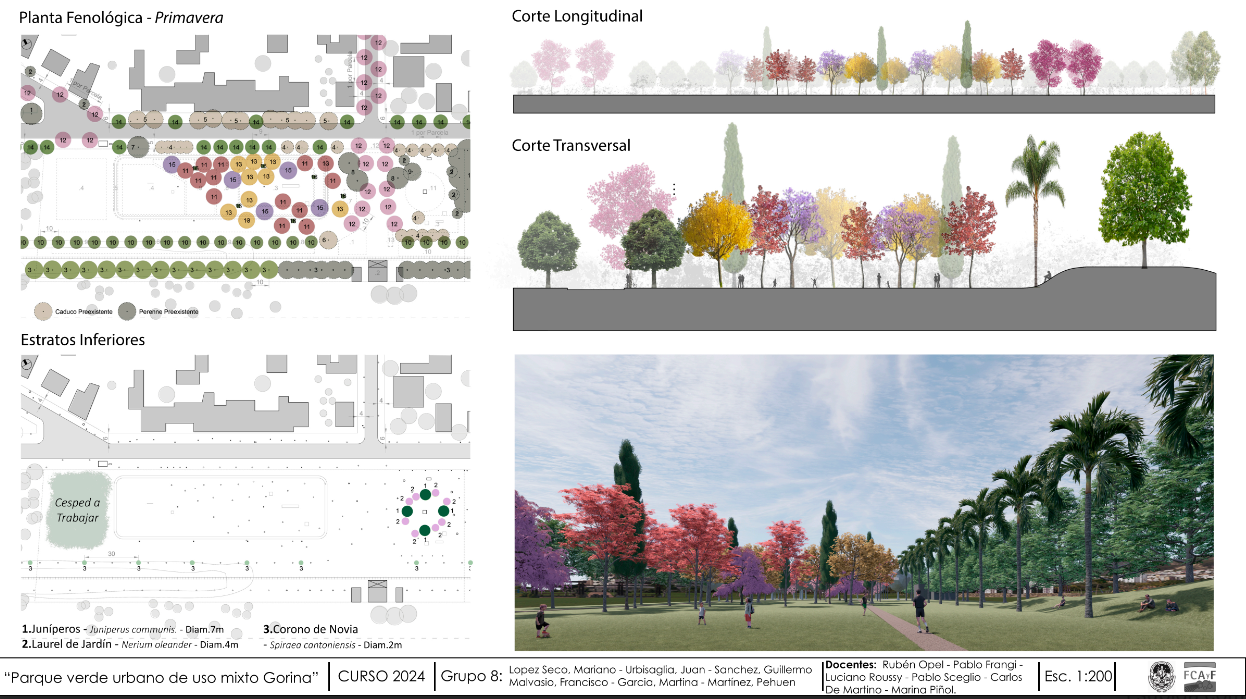 TTG1
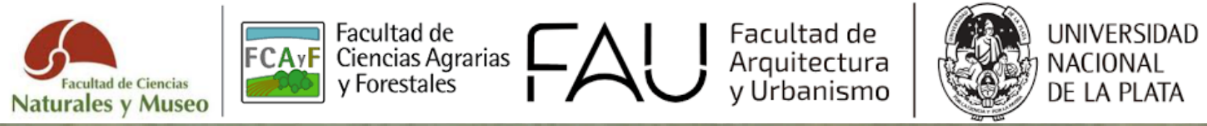 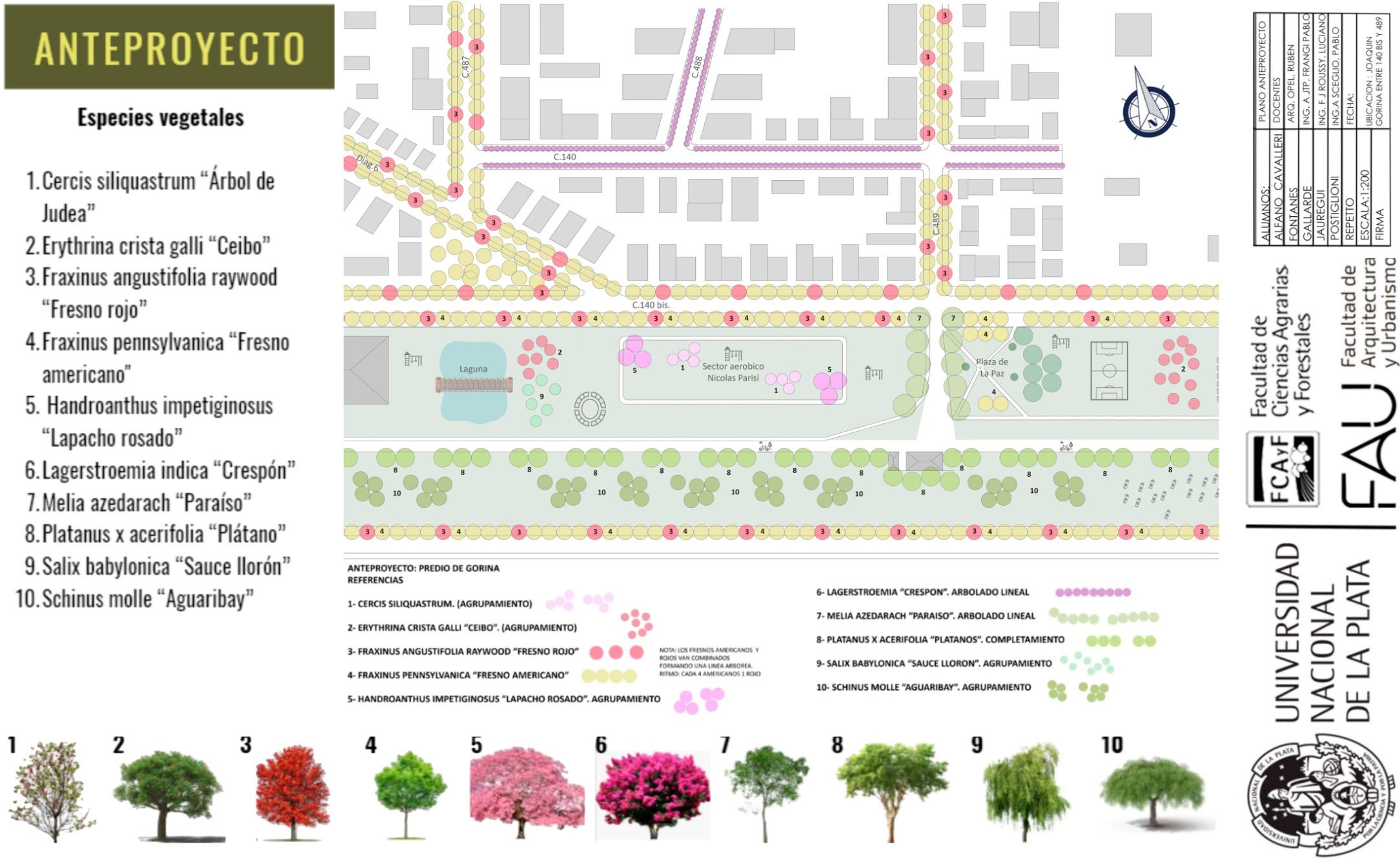 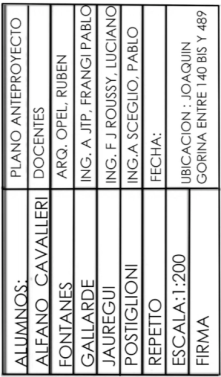 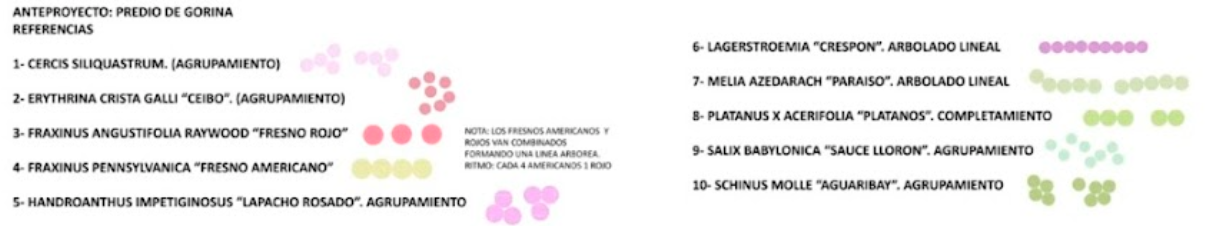 TTG2
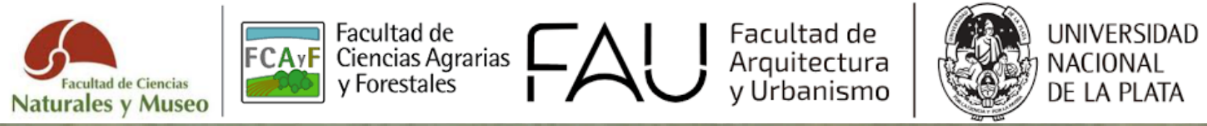 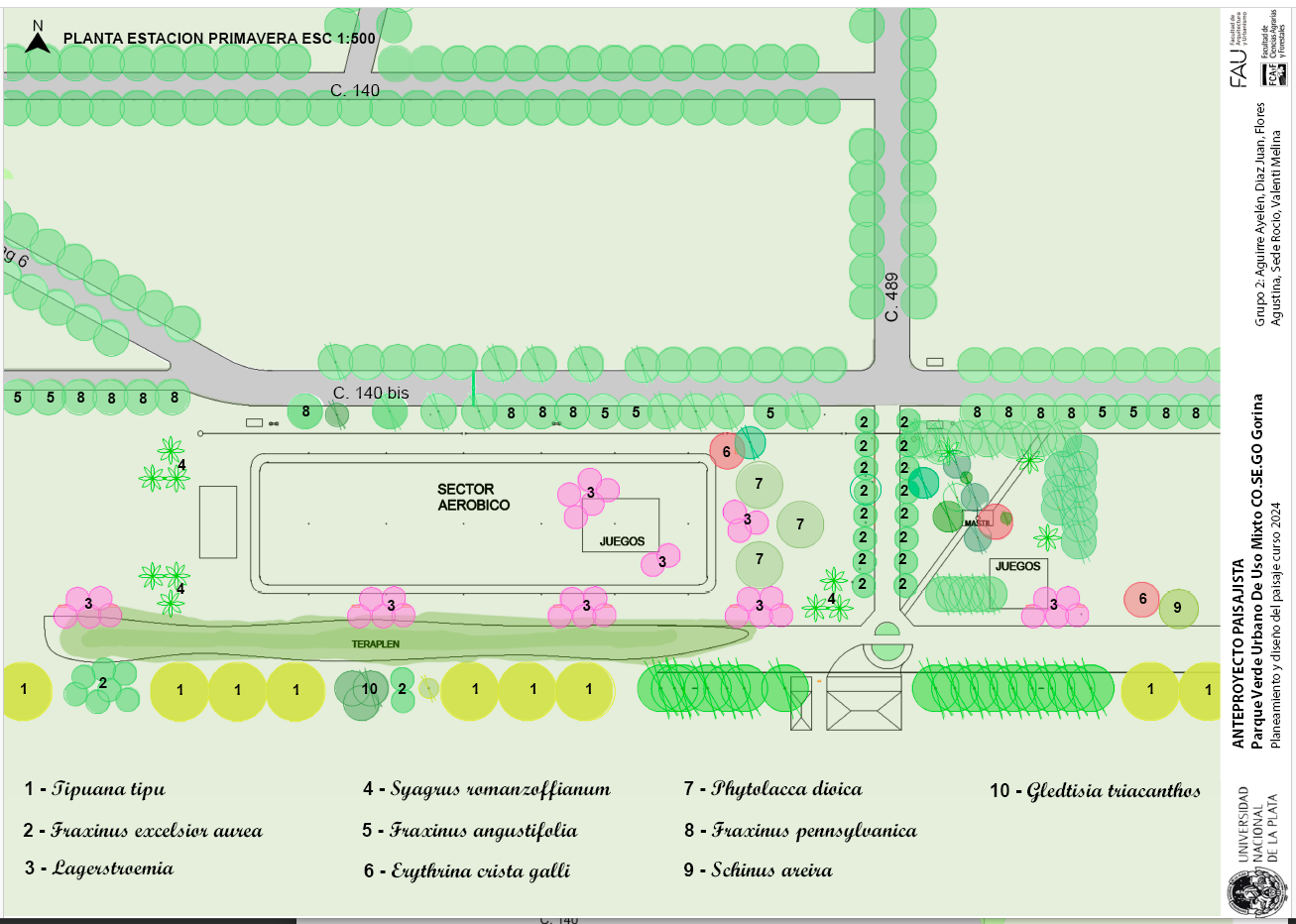 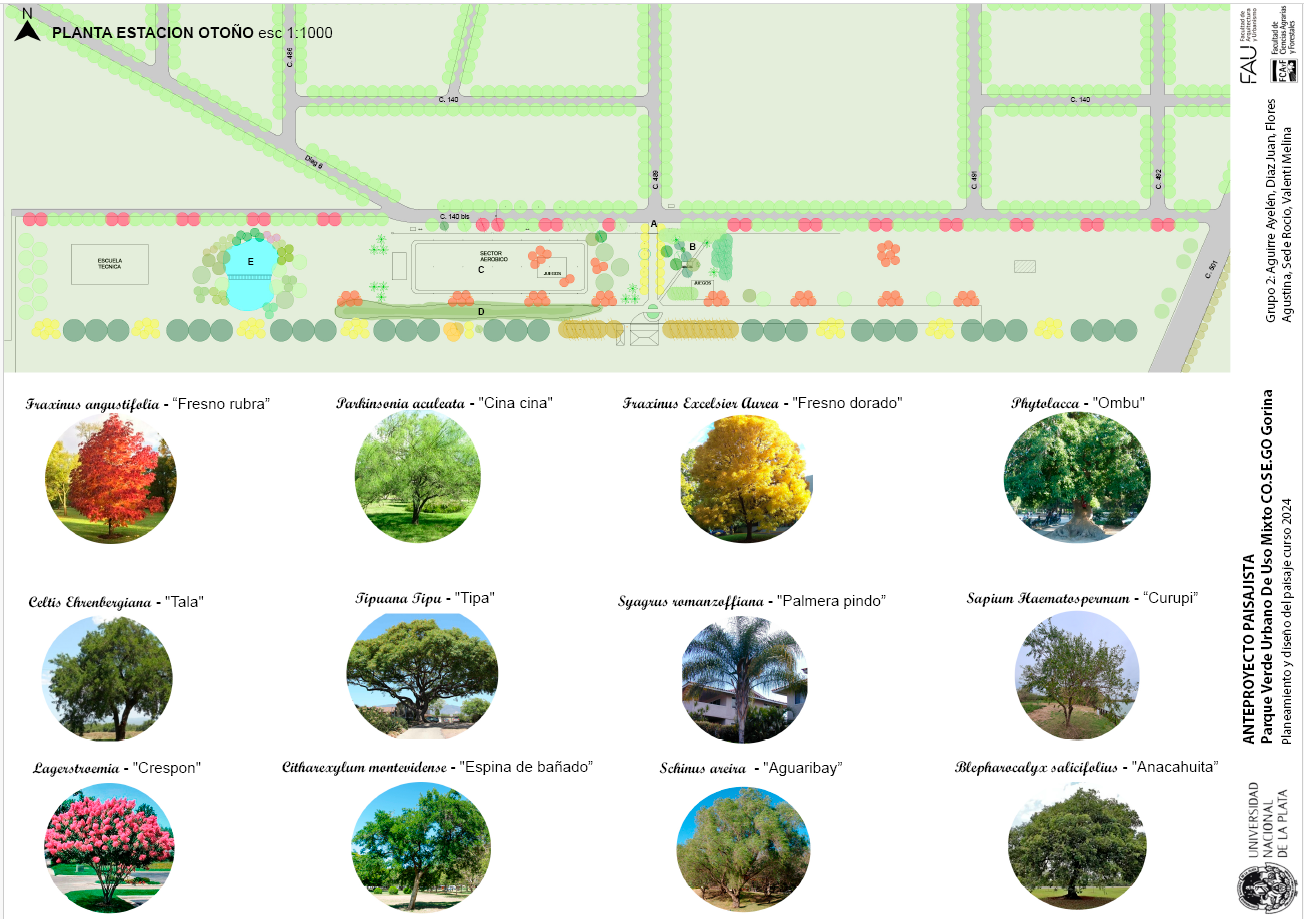 TTG3
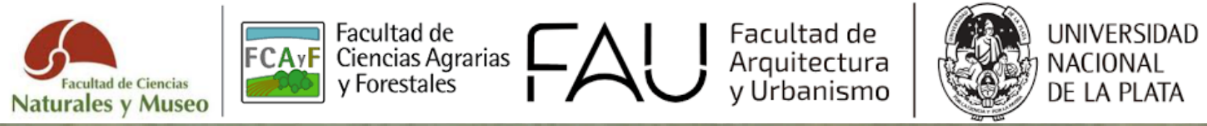 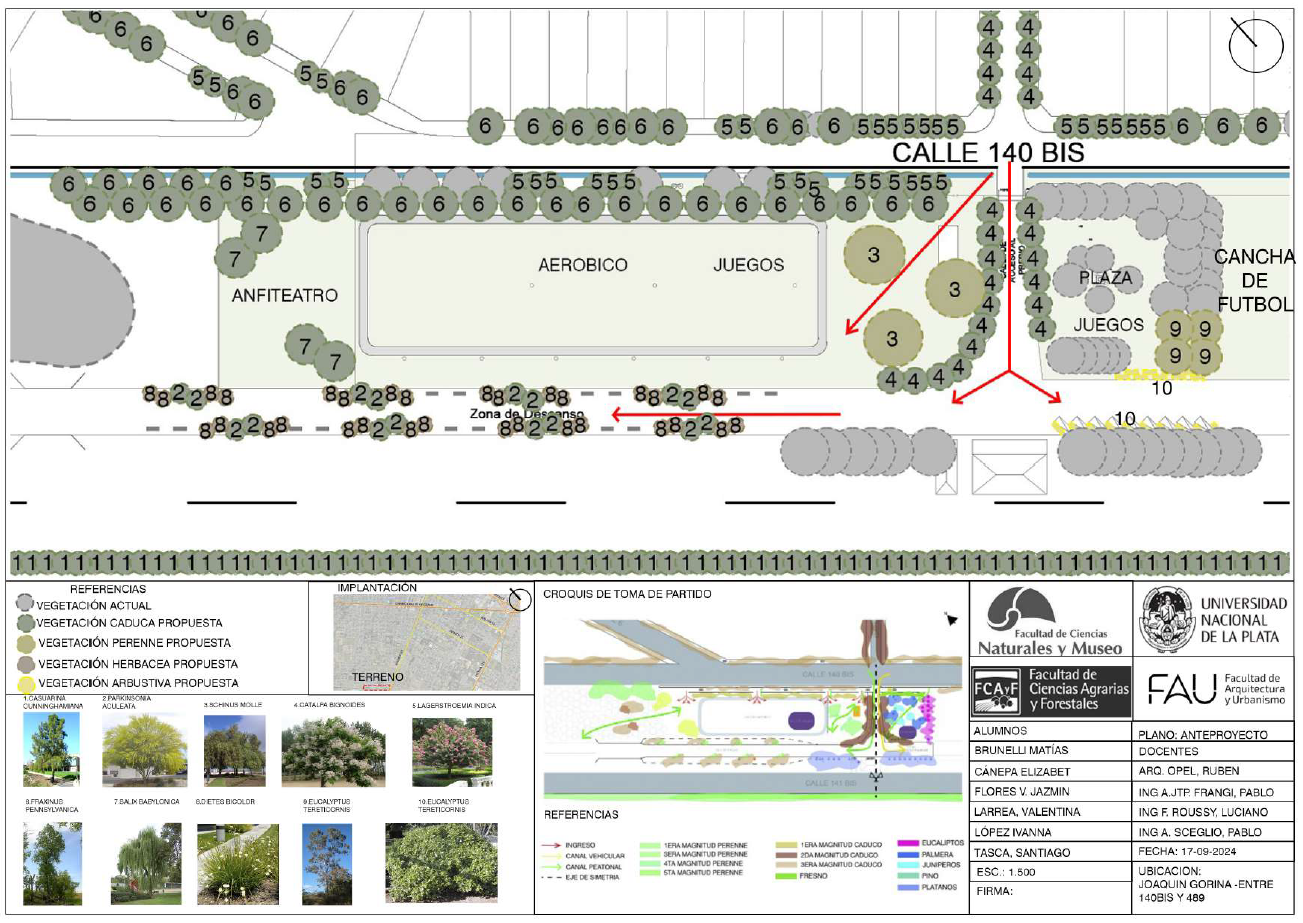 TTG4
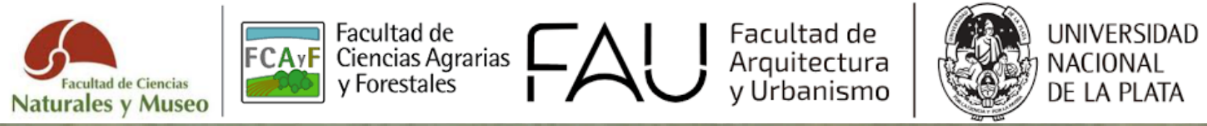 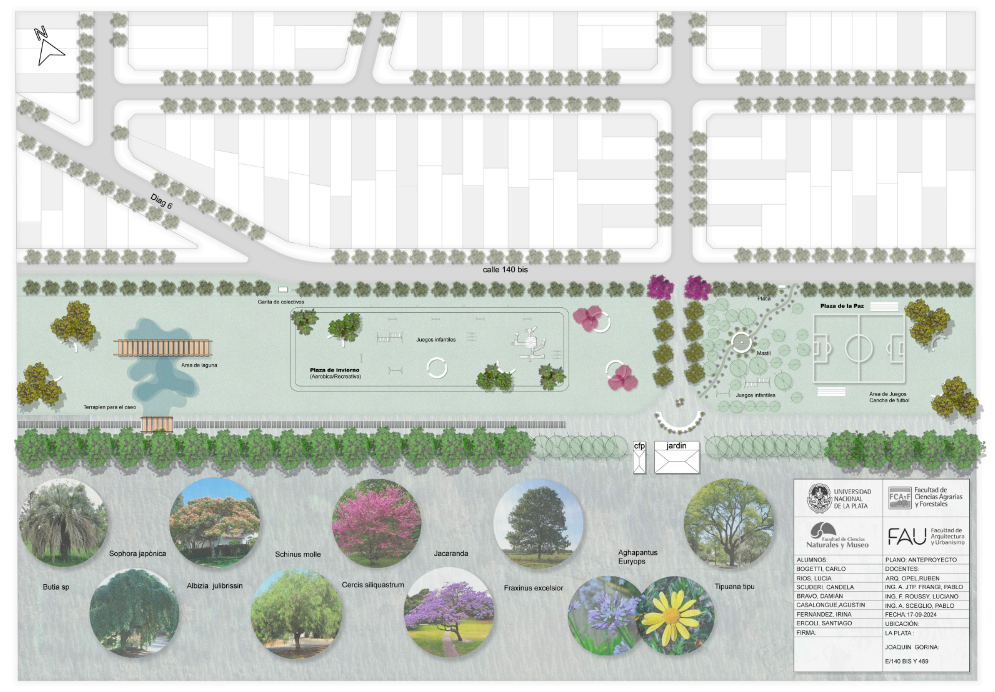 2
2
2
2
2
1
8
6
7
10
9
5
9
8
6
7
11
10
3
3
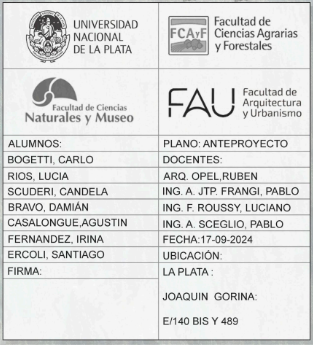 7
2
3
6
8
1
5
9
10            11